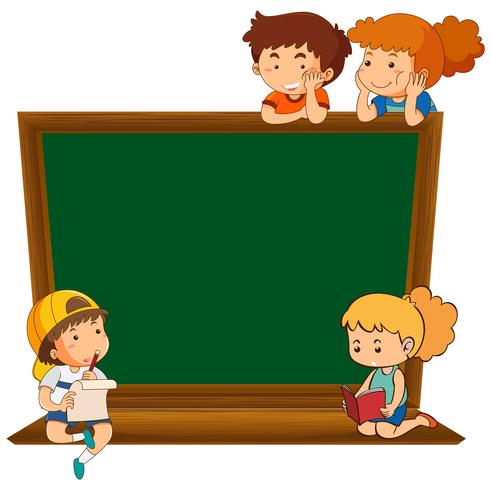 ДЈЕЉИВОСТ БРОЈЕВА
САДРЖАВАЊЕ
Милица има 6 колача са чоколадом. Колико ће јој бити потребно тањира ако на сваки треба да стави по 3 колача?
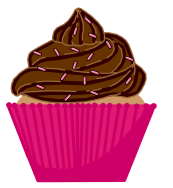 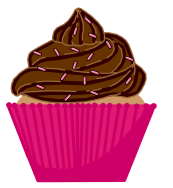 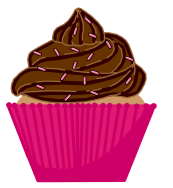 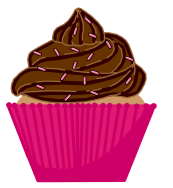 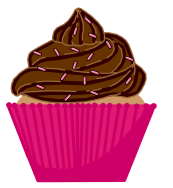 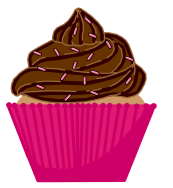 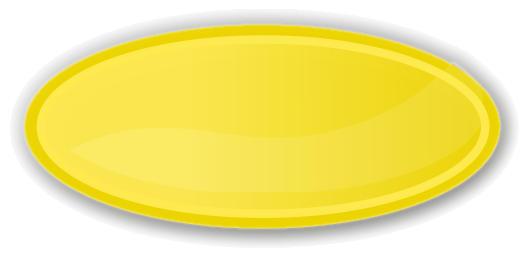 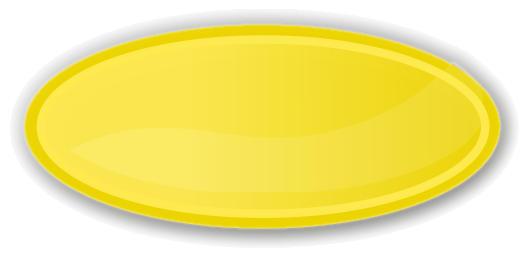 Биће јој потребна два тањира јер је 6 : 3 = 2.
Број 3 се у броју 6 садржи 2 пута.
Број 3 је дјелилац (Д) броја 6, а број 6 је садржалац (С) броја 3.
Мама је добила 7 тулипана. Замислила је да у једну жардињеру
засади по 2 тулипана. Колико ће јој жардињера бити потребно?
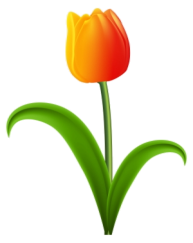 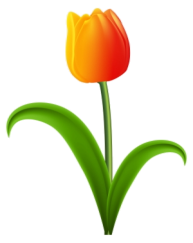 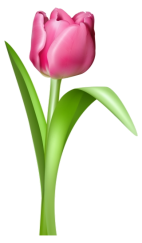 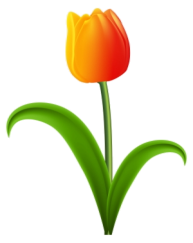 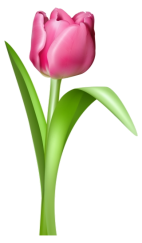 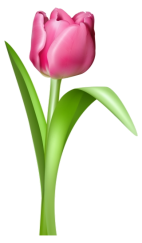 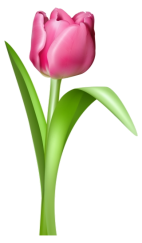 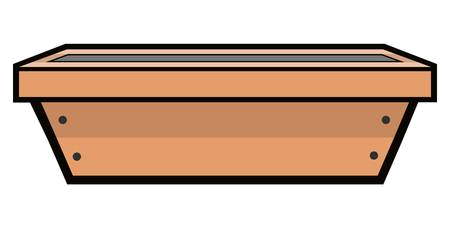 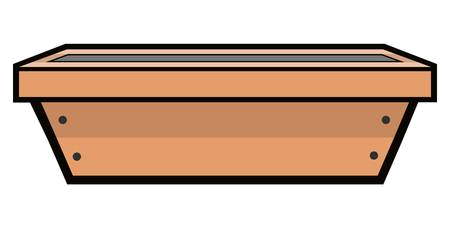 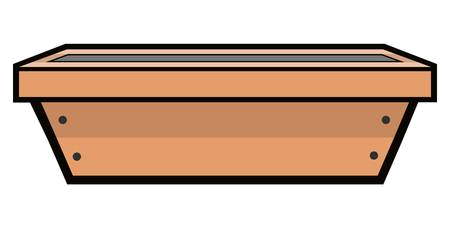 Биће јој потребене 3 жардињере и остаје 1 незасађен тулипан 
    јер је 7 : 2 = 3  (1).
То можемо провјерити: 3  2 + 1 = 6 + 1 = 7
Број 2 се садржи 3 пута у броју 7 и остатак је 1.
Број 2 није дјелилац броја 7.
Задаци за утврђивање
Провјери дијељењем да ли је 7 дјелилац бројева 16 и 25.
       Шта закључујеш?
16 : 7 = 2  (2)
25 : 7 = 3  (4)
Број 7 није дјелилац бројева 16 и 25.
2. Колико се пута у броју 24 садрже дати бројеви:

8
4
2
24 : 8 = 3
Број 8 се у броју 24 садржи 3 пута.
24 : 4 = 6
Број 4 се у броју 24 садржи 6 пута.
24 : 2 = 12
Број 2 се у броју 24 садржи 12 пута.
3. Колико седмица има у 42 дана?
42 : 7 = 6
У 42 дана има 6 седмица.
4. Заокружи бројеве који нису дјељиви са 4.
40          56         49           13

        16         33         10

         19            32
5. Филип је сакупио 35 каменчића, а Марко 38 каменчића.
     Може ли сваки од њих подијелити своје каменчиће у 5 
     једнаких група?
Филип:
35 : 5 = 7
Филип може своје каменчиће подијелити у 5 једнаких група.
Марко:
38 : 5 = 5  (3)
Марко не може своје каменчиће подијелити
 у 5 једнаких група.
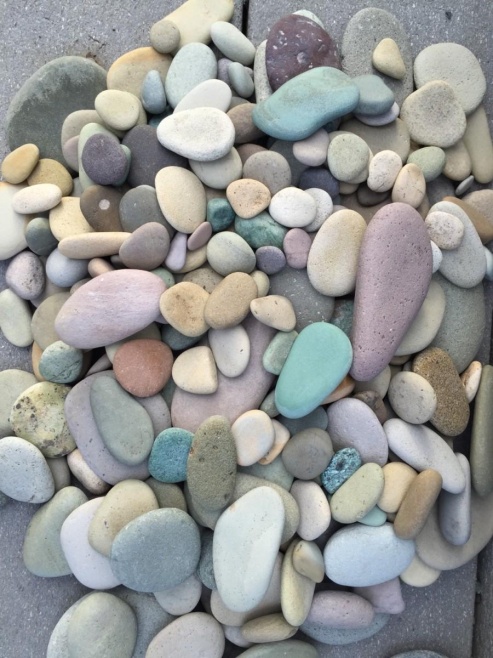 6. Радмила је брала јагоде у корпу. Убрала је 36 јагода и жељела
     је да их подијели својој дјеци. Колико Радмила има дјеце ако 
     је свако дијете добило по 9 јагода?
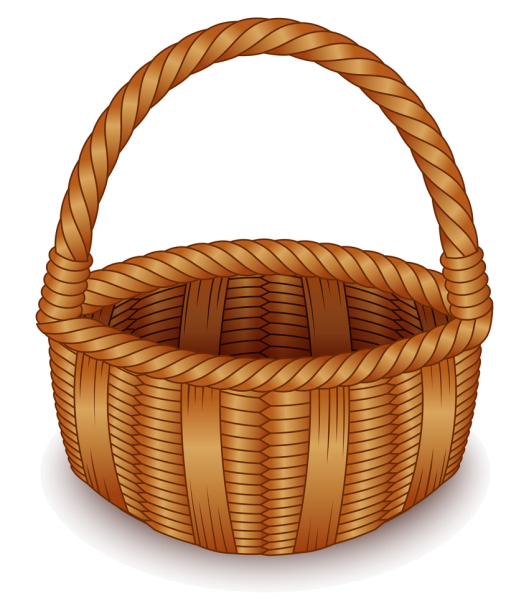 36 : 9 = 4
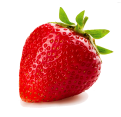 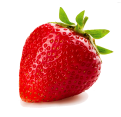 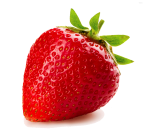 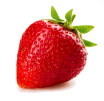 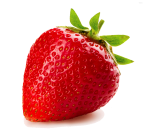 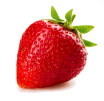 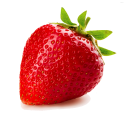 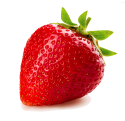 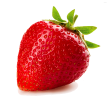 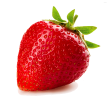 Ако је свако дијете добило по 9 јагода 
Радмила  има четворо дјеце.
Задатак за самосталан рад

У уџбенику на 117. страни урадити
6, 7. и 8. задатак.